A day in the life of a person with a mobility disability
Microsoft 365 Copilot
Buy
Benefits
Areas of investment: Reduced keystrokes
Team collaboration
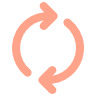 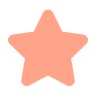 8:30 am
9:00 am
9:30 am
Jordanuses his voice to navigate his computer and create content.
In preparation for a customer meeting, Jordan uses Copilot to find all emails, teams chats, documents, and presentations related to that customer, significantly reducing keystrokes.
Jordan joins the Teams call with his customer but is not able to type meetings notes during the call, so he leverages Teams Meeting Recap to capture meeting notes and action items.
Following the meeting, Jordan needs to send a message to the customer with a summary of the meetings and next steps using Copilot in Outlook.
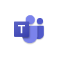 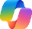 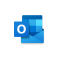 Copilot in Teams
Copilot Chat2
Copilot in Outlook
Sample Prompt: Find all my conversations about [customer].
Sample Prompt: Following the meeting, Jordan selects View Recap to review meeting notes and follow-up tasks.
Sample Prompt: Draft email to [customer] summarizing the meeting with next steps and request a date for the next meeting.
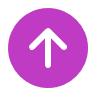 4:00 pm
2:00 pm
10:30 am
Jordan needs to create an account plan for a new customer. He uses Copilot to research his new customer.
After refining the outline, Jordan now needs to create a PowerPoint file.
Jordan needs to create a presentation for his customer about the benefits of an inclusive environment for employees with disabilities. He leverages prompts to reduce the amount of dictation required.
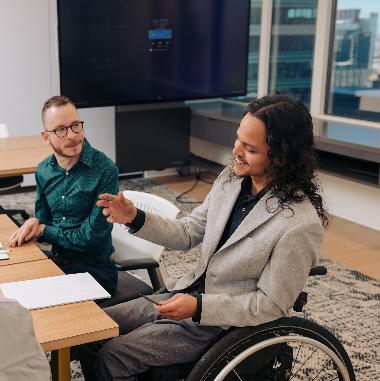 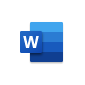 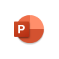 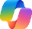 Copilot in Word
Copilot in PowerPoint
Copilot Chat1
Sample Prompt: Provide a one paragraph commercial summary about [customer].
Sample Prompt: Create a presentation from /[file].
Sample Prompt: Draft an outline about the benefits of an inclusive environment for employees with disabilities.